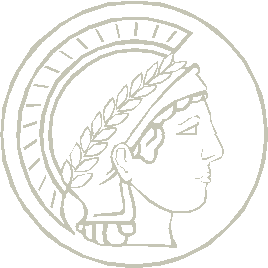 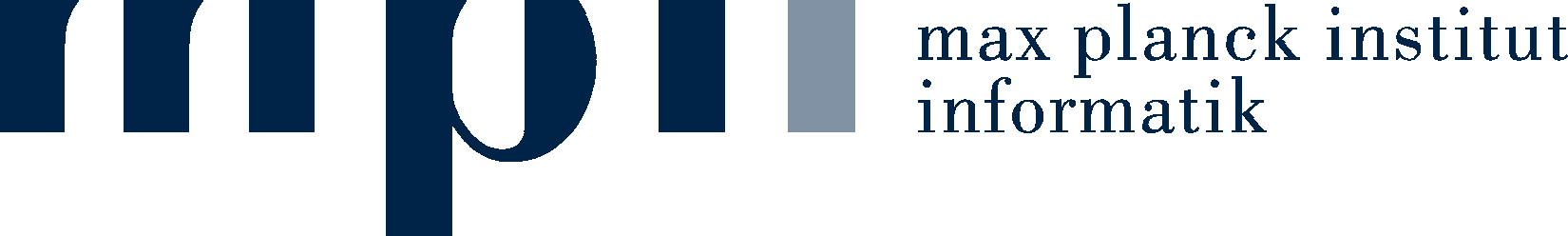 Do Portfolio Solvers Harm?
Christoph Weidenbach
CDCL Reasoning
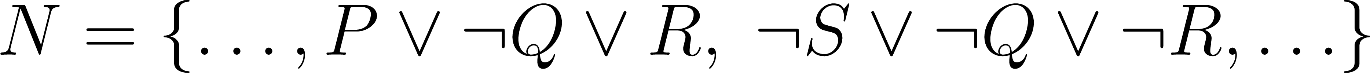 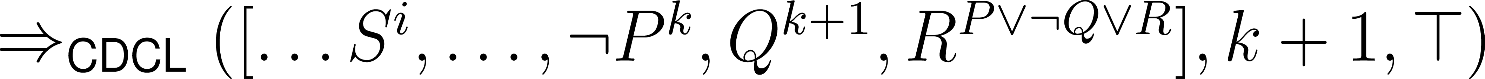 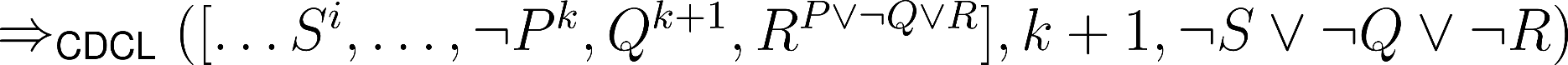 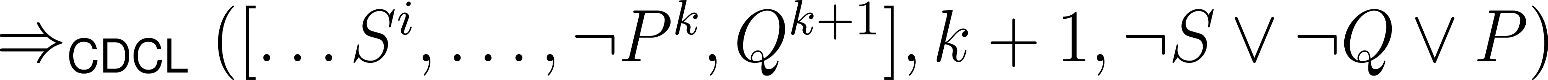 Ordering Portfolio Ordered Resolution
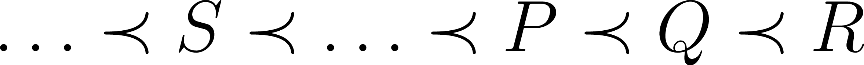 Not Redundant
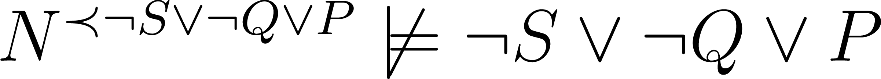 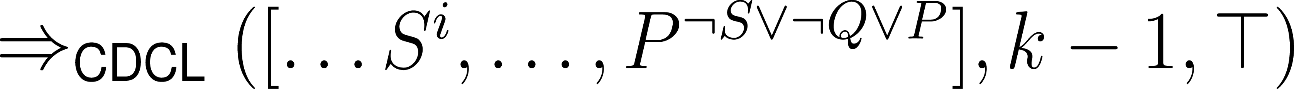 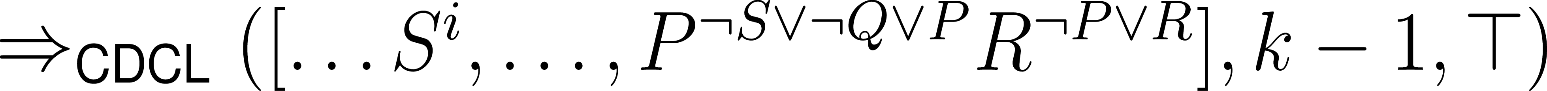 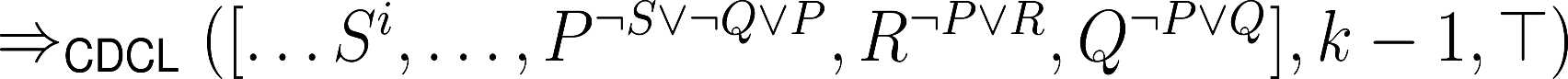 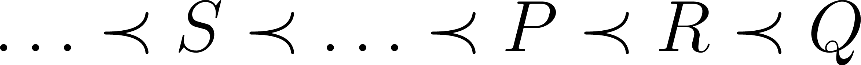 Bernays-Schoenfinkel (BS)
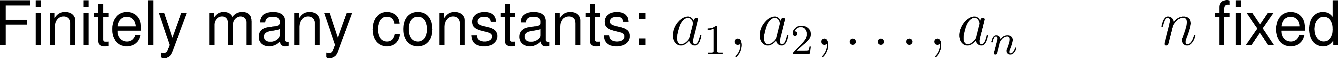 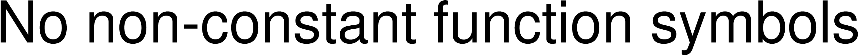 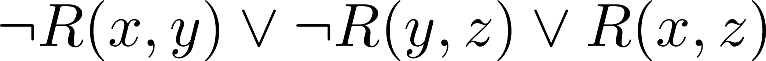 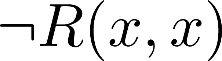 NEXPTIME-Complete
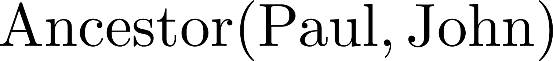 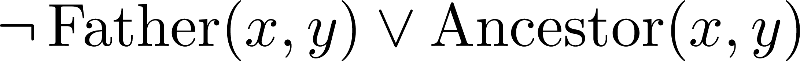 Target language for a number of decidable logics:  QBF,  Description Logics, Modal Logics, Monadic Fragment, Ontology Languages
“There is no Prime Calculus.”
BS to SAT
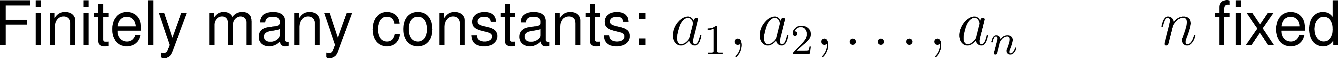 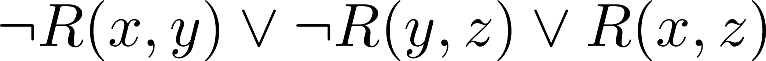 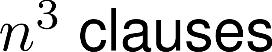 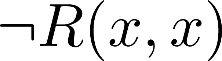 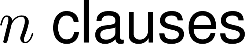 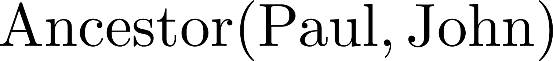 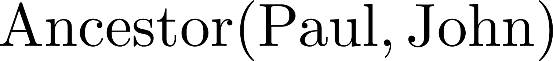 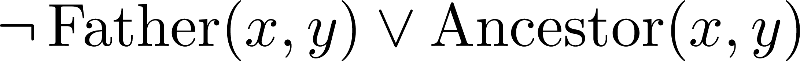 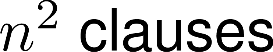 CDCL
upfront instantiation overhead
no redundant inferences
long proofs
large models
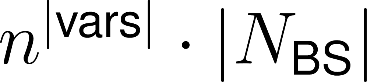 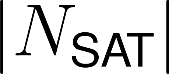 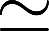 BS via InstGen
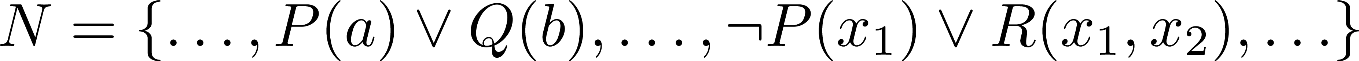 iProver
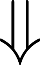 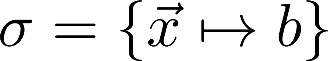 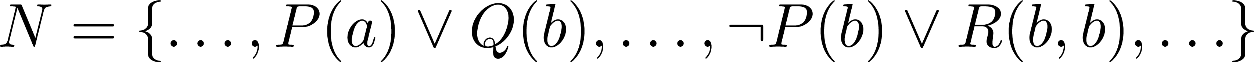 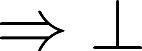 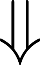 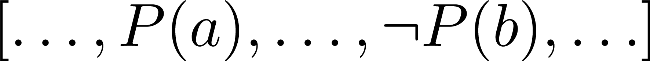 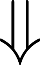 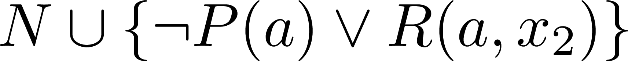 no upfront instantiation overhead
redundant inferences
long proofs
large models
BS via NRCL
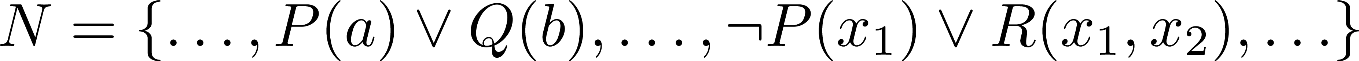 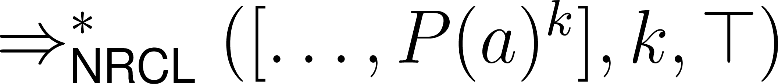 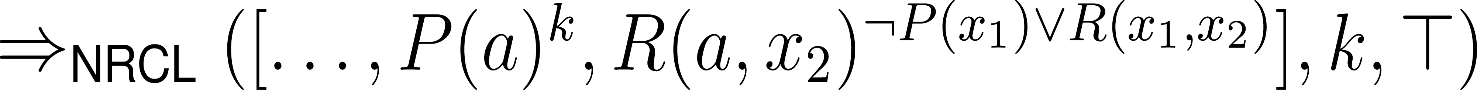 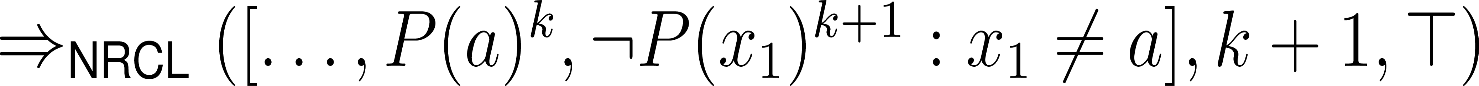 no instantiation
no redundant inferences
short proofs
possibly compact models
non-linear computations
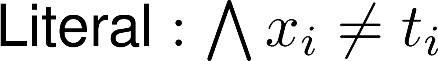 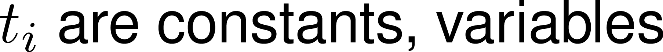 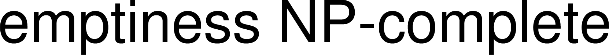 BS Calculi & End
[BaumgartnerFuchsTinelli 2006] [GanzingerKorovin 2003] [PiskacMouraBjorner 2010] [ClaessenSrensson 2003][BonacinaPlaisted 2016] [PerezVoronkov 2008]
[SudaWeidenbachWischnewski 2010] [AlagiWeidenbach 2015] …
Can we have a “Model Portfolio” Calculus in the same way
CDCL is an Ordering Portfolio Implementation of Ordered Resolution?
Research in the Direction of SM Portfolio Solving
has more potential for Advances in Automated Reasoning
Than Research in SS Portfolio Solving
Thanks for your attention.